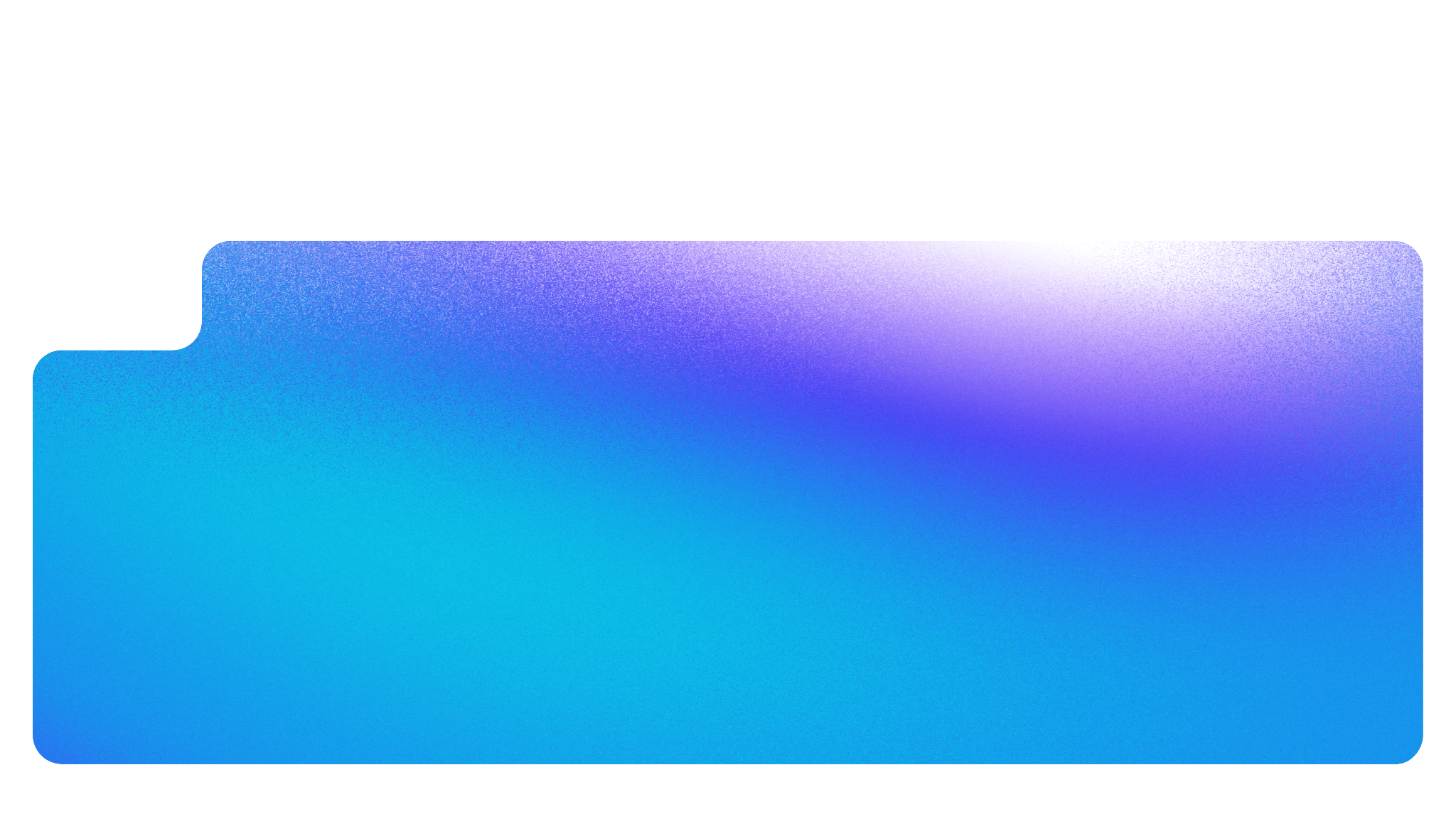 Равный доступ для каждого
Представим мир, где каждый имеет равные возможности
#EDTECH
CASES
Генеративные испытанияв обучении веб-разработке
Катерина Турапина
HTML Academy
HTML Academy
💻
👨‍🎓
👨‍💻
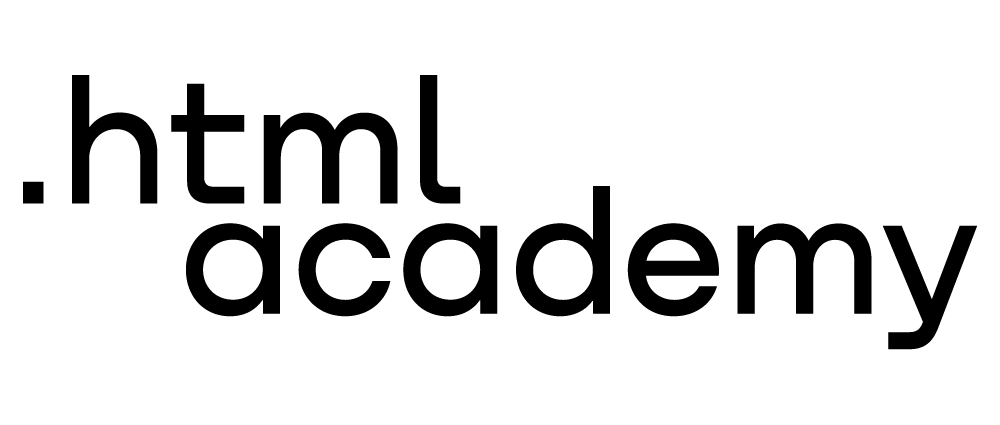 разрабатываем свою платформу и используем  современные решения для обучения.
обучаем веб-разработке с нуля до профессионального уровня на протяжении уже более 10 лет.
сотрудничаем с ведущими техническими и гуманитарными вузами более 3 лет.
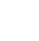 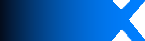 ‹#›
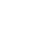 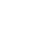 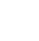 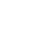 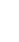 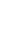 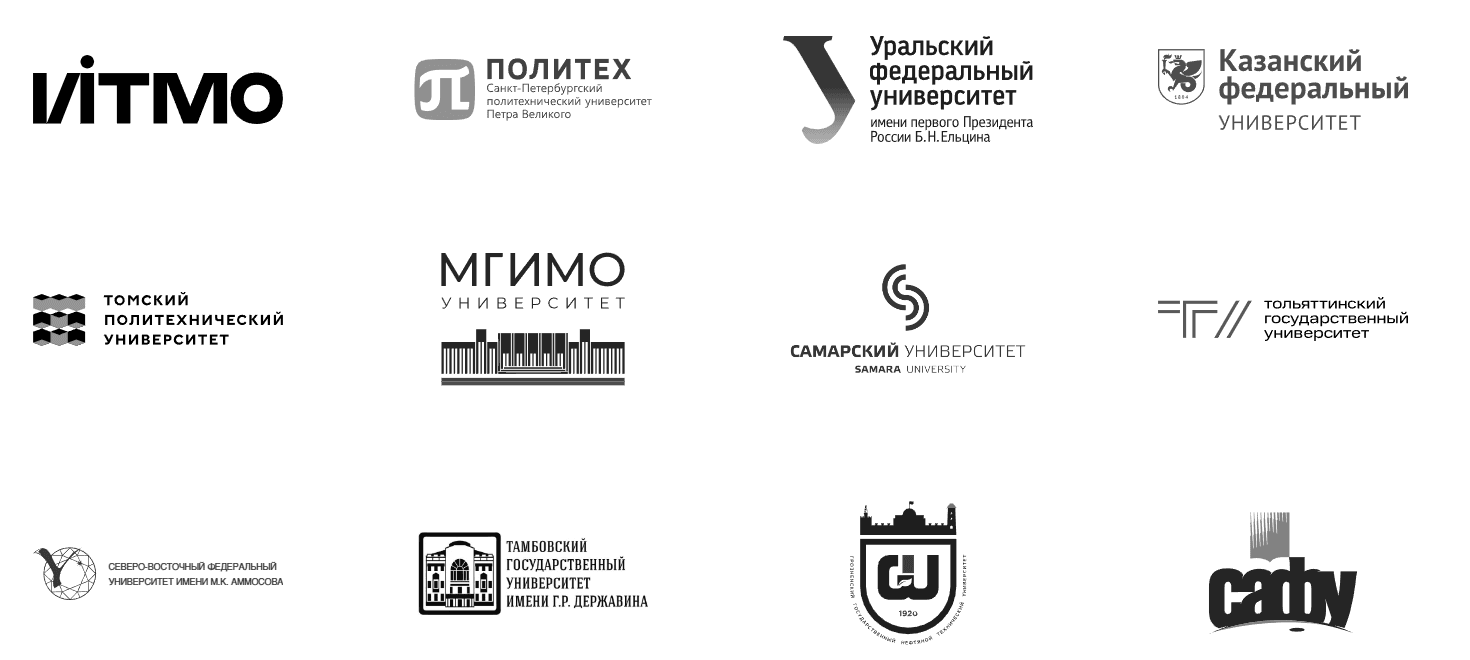 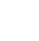 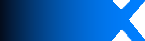 ‹#›
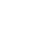 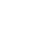 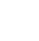 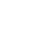 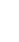 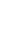 Массовый поток: как гарантировать качество?
📝
😏
Низкая вариативность контрольно-измерительных материалов на больших потоках студентов
➡
Проблемы с подтверждением навыков у студентов после прохождения онлайн-курса
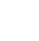 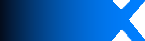 ‹#›
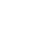 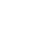 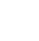 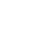 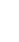 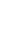 ИИ спешит на помощь!
Автоматическая генерация бесконечного количества 
контрольно-измерительных материалов по заданной теме с помощью искусственного интеллекта.
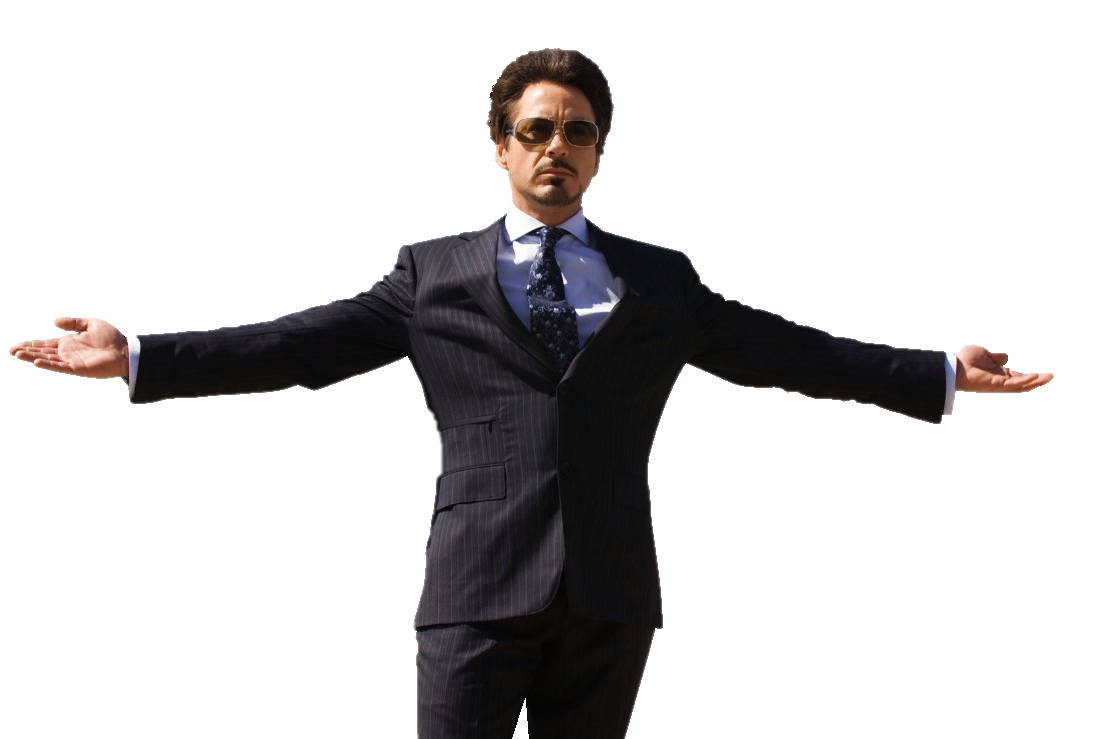 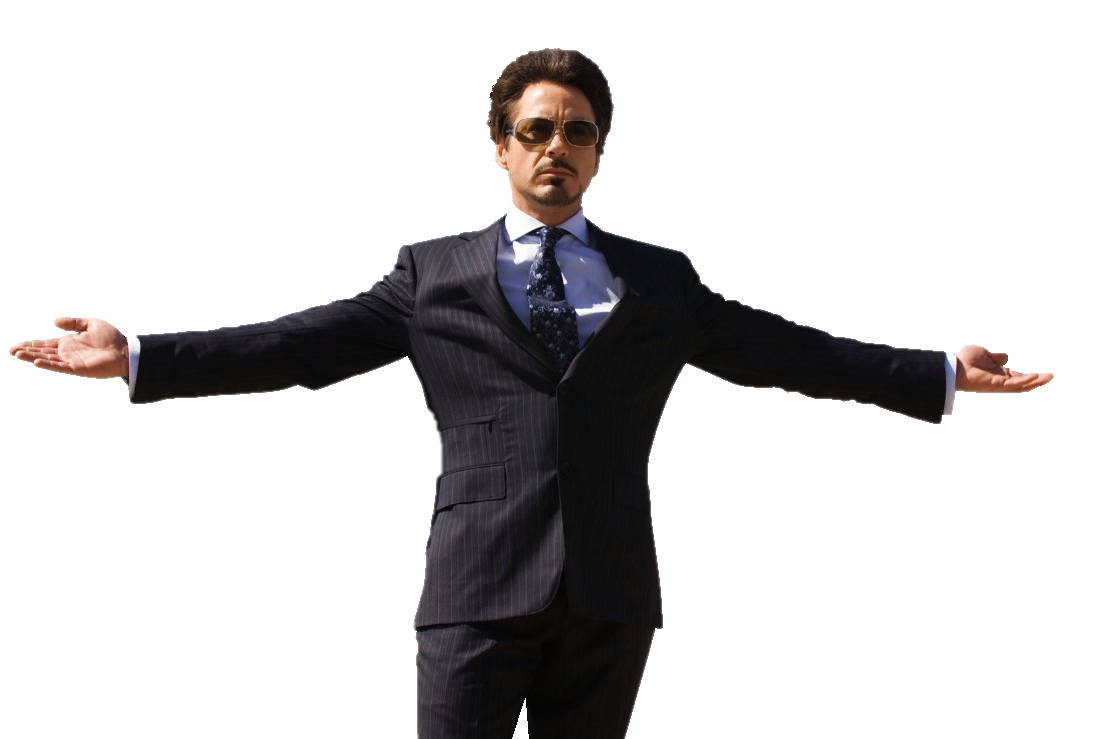 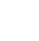 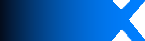 ‹#›
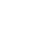 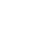 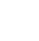 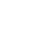 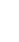 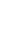 Этапы работы
1
2
Разработали алгоритмы генерации профильных
испытаний разной сложностив ИИ
Интегрировали генеративный ИИ в серию
тренажёрных испытаний на нашей LMS
3
4
В пилотном формате запустили систему для генерации испытанийпо разметке и стилизации веб-страниц (HTML и CSS)
Внедрили новую систему испытаний на курсах в
университетах-партнёрах и собираем аналитику
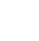 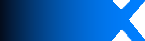 ‹#›
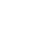 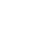 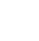 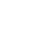 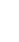 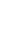 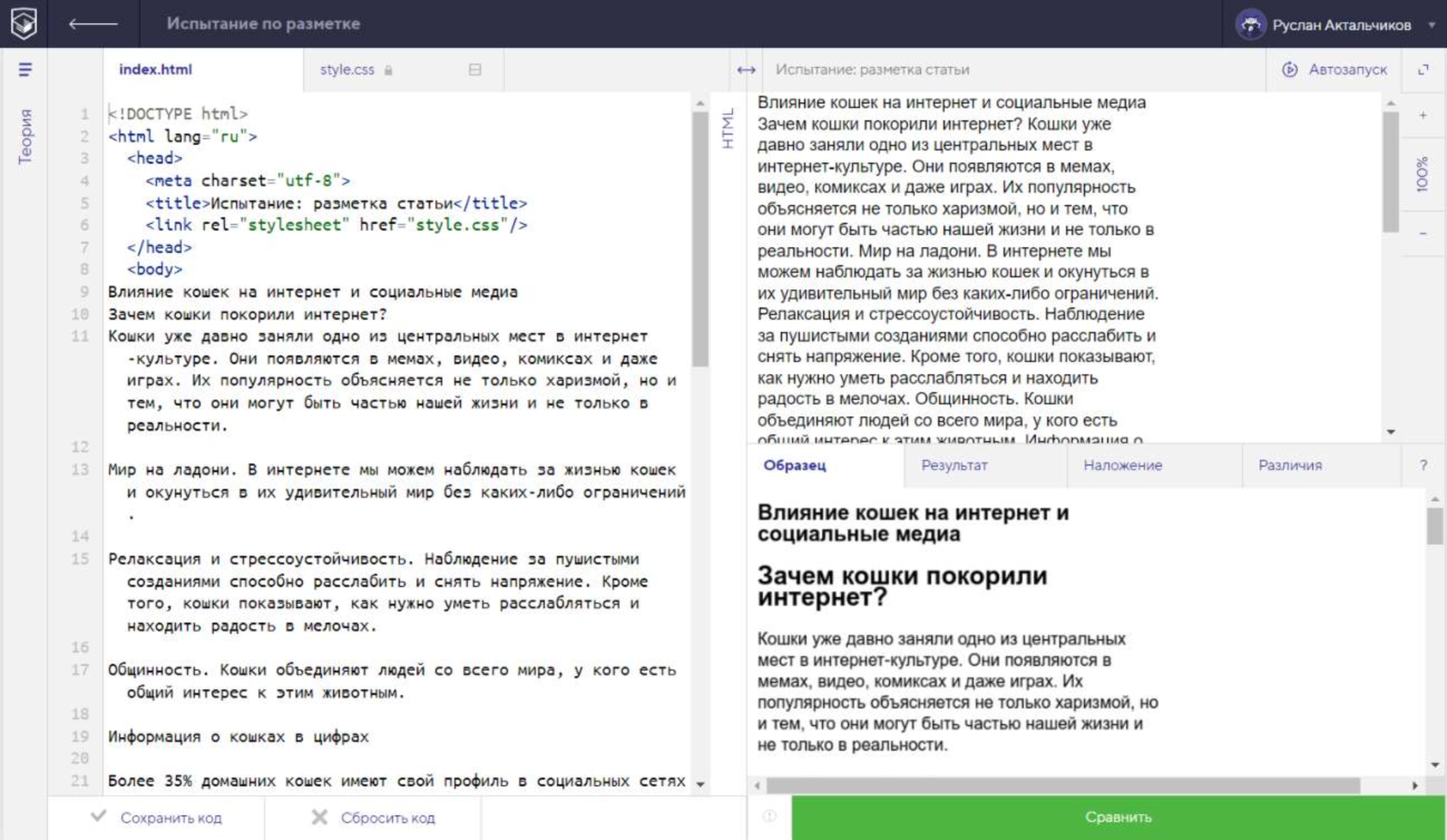 мини-браузер
эталон
редактор кода
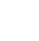 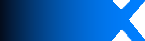 ‹#›
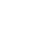 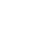 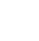 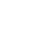 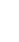 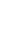 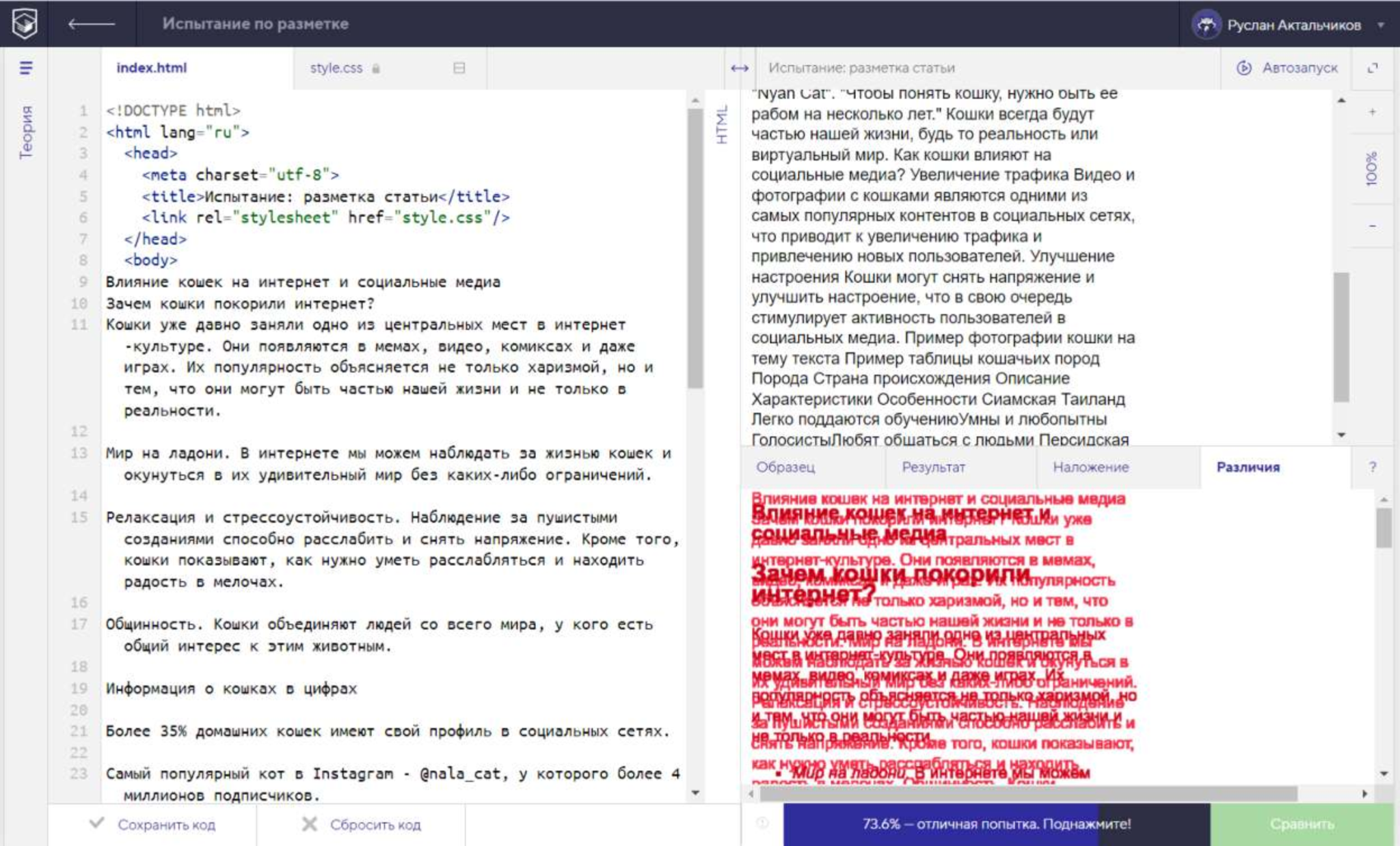 автопроверка
на лету
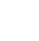 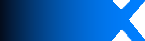 ‹#›
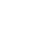 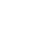 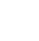 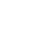 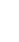 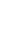 Первый пилот
только 9 студентов из приступивших к курсу не выполнили испытания
8
университетов-партнёров
1116
студентов
‹#›
Планы и перспективы
1
Совершенствовать механизм генерации заданий
3
Создание механизма контролируемой генерации проектов по вёрстке
2
Расширение списка  задач, генерируемых ИИ
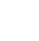 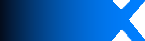 ‹#›
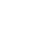 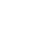 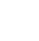 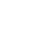 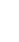 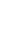 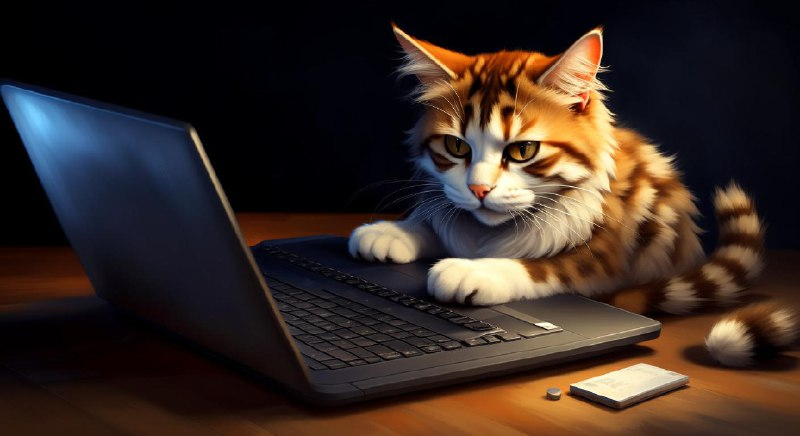 Генеративные испытания — новый способ сформировать прикладной навык у студентов.
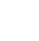 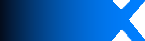 ‹#›
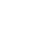 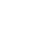 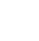 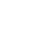 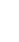 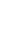 Равный доступ для каждого
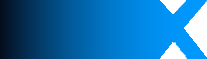 Представим мир, где каждый имеет равные возможности
15-16 ноября
2023